МОУ Ахматовская ООШиндивидуальная проектная работа
По теме «Роль металлов в истории человеческой цивилизации»
По дисциплине «химия»
Обучающейся 9 класса 
Тихомировой Ксении
ТОЧКА РОСТА
2023-2024г
Объект исследования: металлы Цель : какую роль играет металл в жизни человека.
Задачи: 
-дать определение металлов
-способы получения
-добыча металлов
-роль в жизни человека
Методы исследования : 
-поиск материалов в интернете и библиотеке
-практическая работа
-наблюдение
-анализ полученных результатов
Откуда к нам пришло слово металл?
Как давно люди начали использовать металл?
Содержание металлов в земной коре
ЩЕЛОЧНЫЕ МЕТАЛЛЫ С КИСЛОРОДОМ
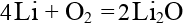 ЩЕЛОЧНОЗЕМЕЛЬНЫЕ МЕТАЛЛЫ С КИСЛОРОДОМ
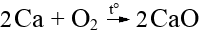 ДРУГИЕ МЕТАЛЛЫ
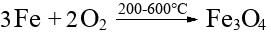 ДРУГИЕ МЕТАЛЛЫ
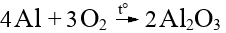 АЛЬБЕРТ ВЕЛИКИЙ
МЕТОДЫ ИЗУЧЕНИЯ МЕТАЛЛОВ
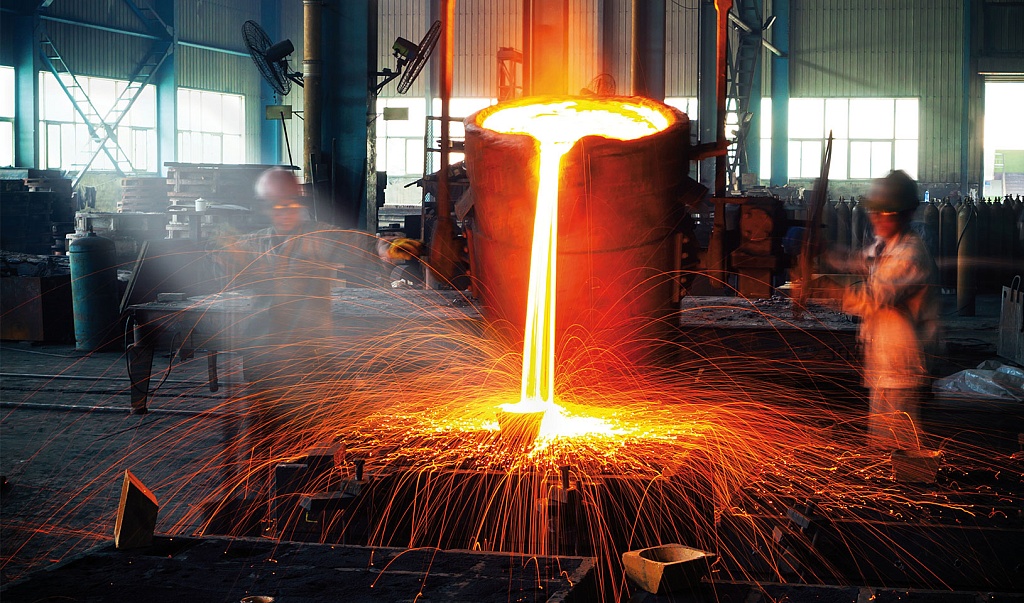 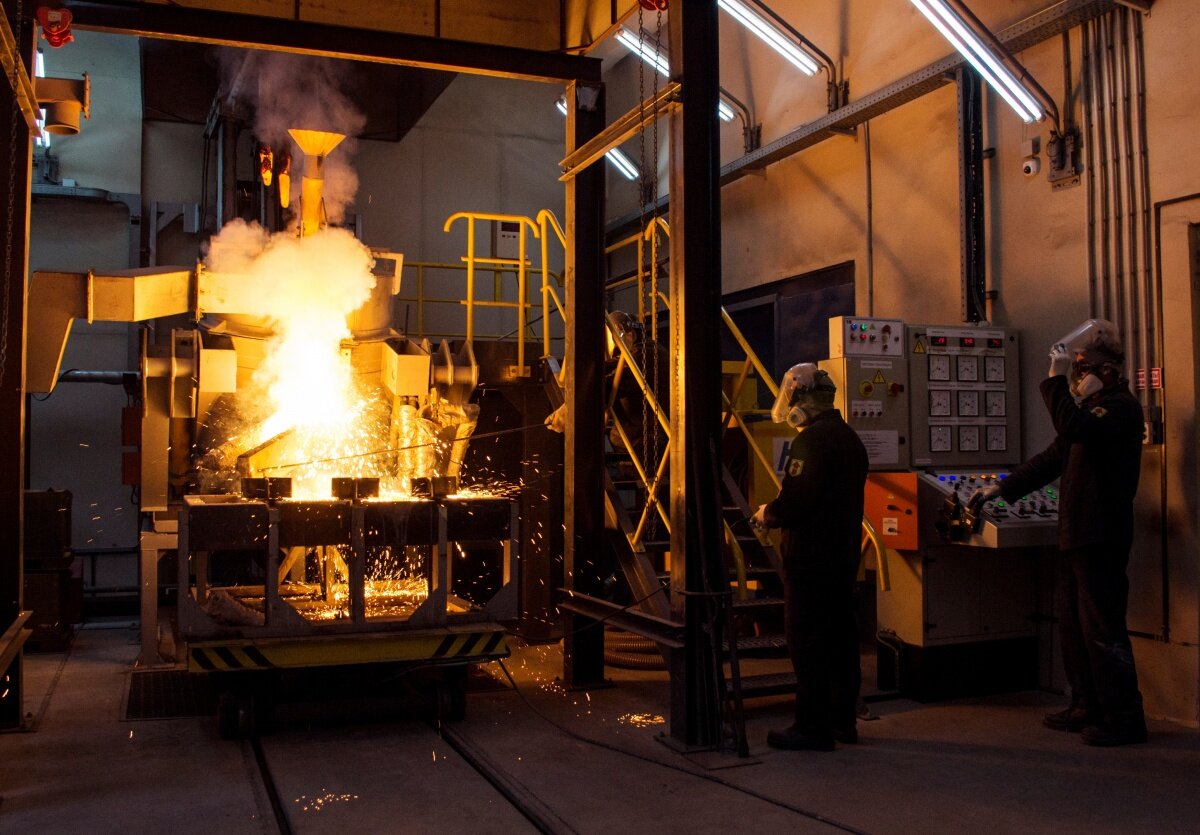 ПИРОМЕТАЛЛУРГИЯ
МЕТАЛЛУРГИЯ
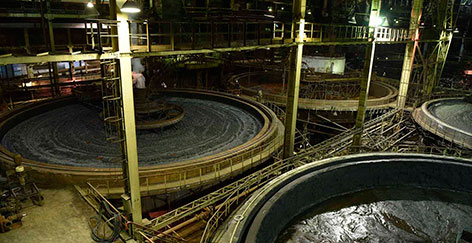 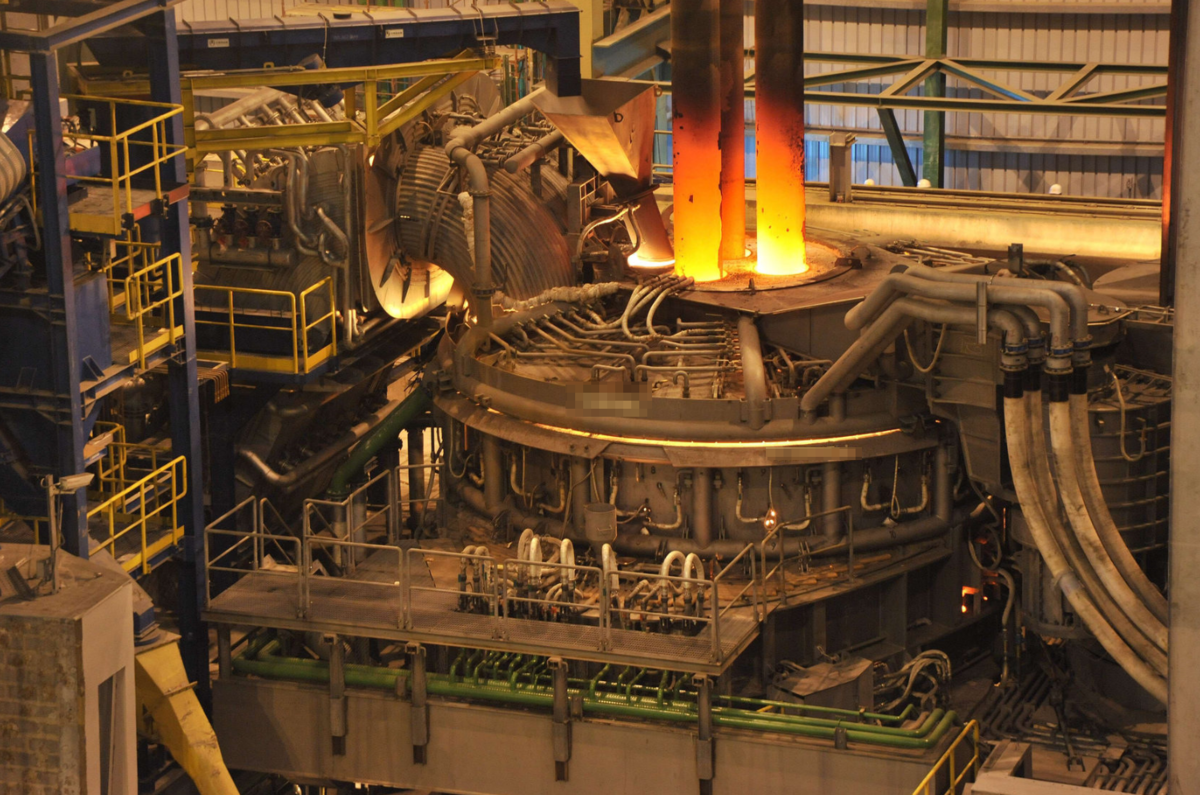 ГИДРОМЕТАЛЛУРГИЯ
ЭЛЕКТРОМЕТАЛЛУРГИЯ
СВОЙСТВА МЕТАЛЛОВ
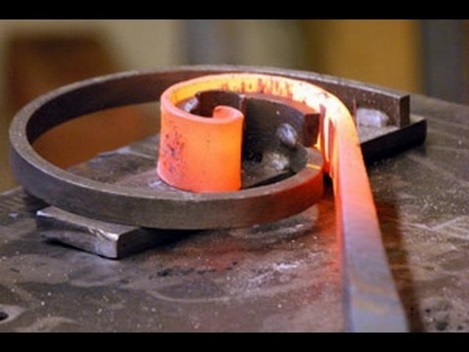 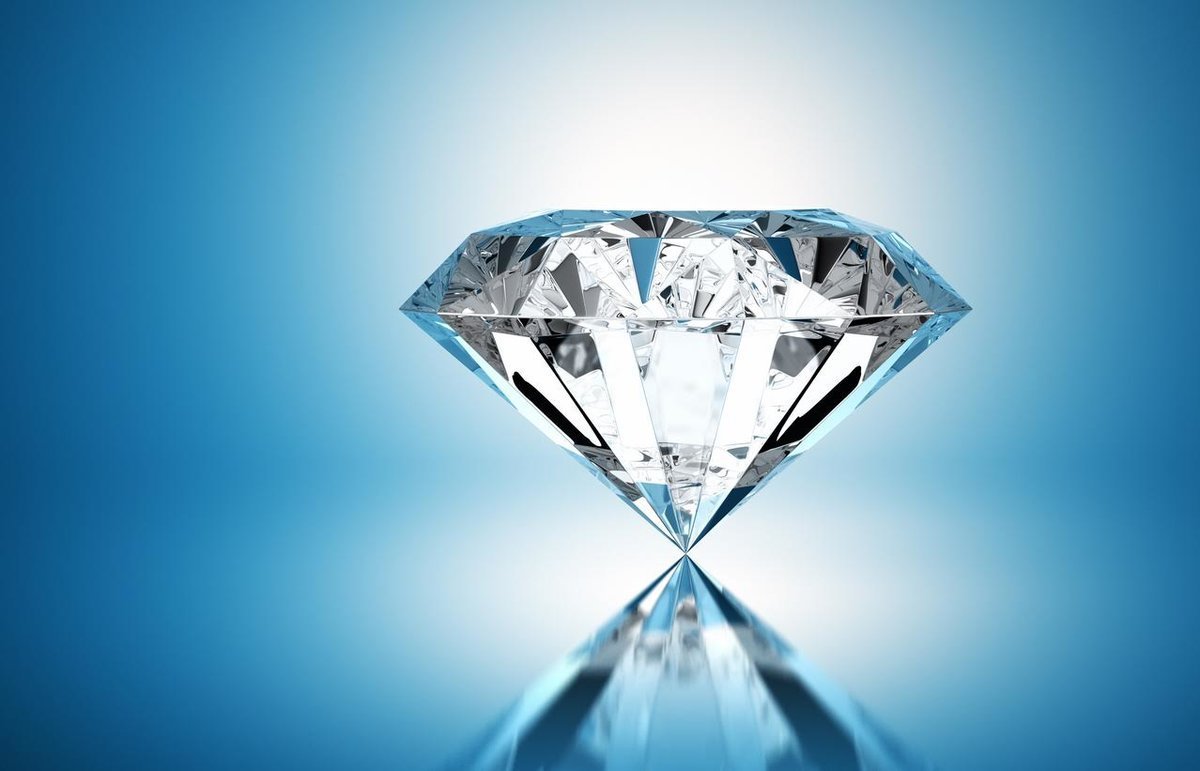 ПЛАСТИЧНОСТЬ
ТВЕРДОСТЬ
СЕРЕБРО,ЗОЛОТО,ОЛОВО,МЕДЬ
АЛМАЗ
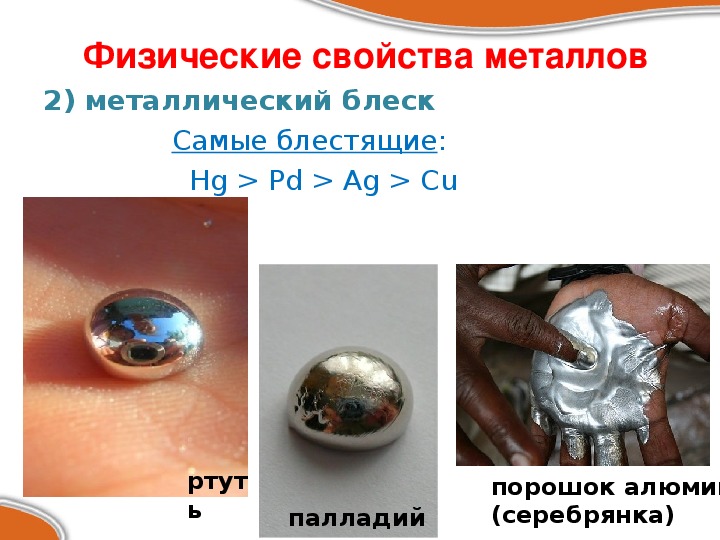 КОВКОСТЬ (ТИТАН,МАГНИЙ,БРОНЗА)
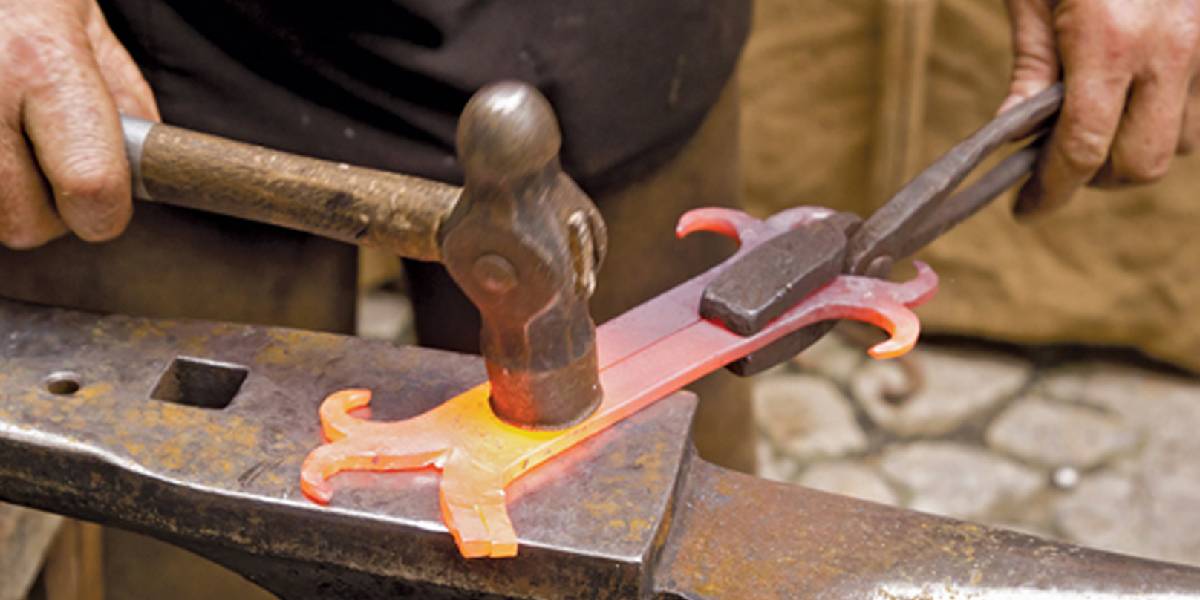 МЕТАЛЛИЧЕСКИЙ БЛЕСК
КОРРОЗИЯ МЕТАЛЛОВ
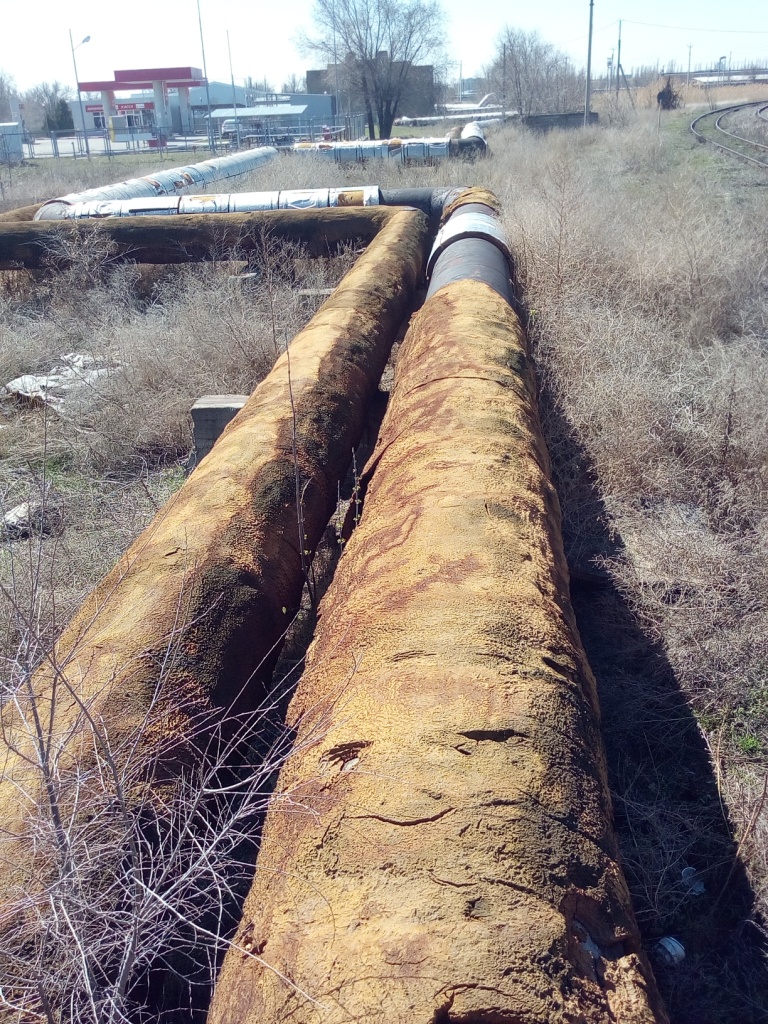 КОРРОЗИЯ
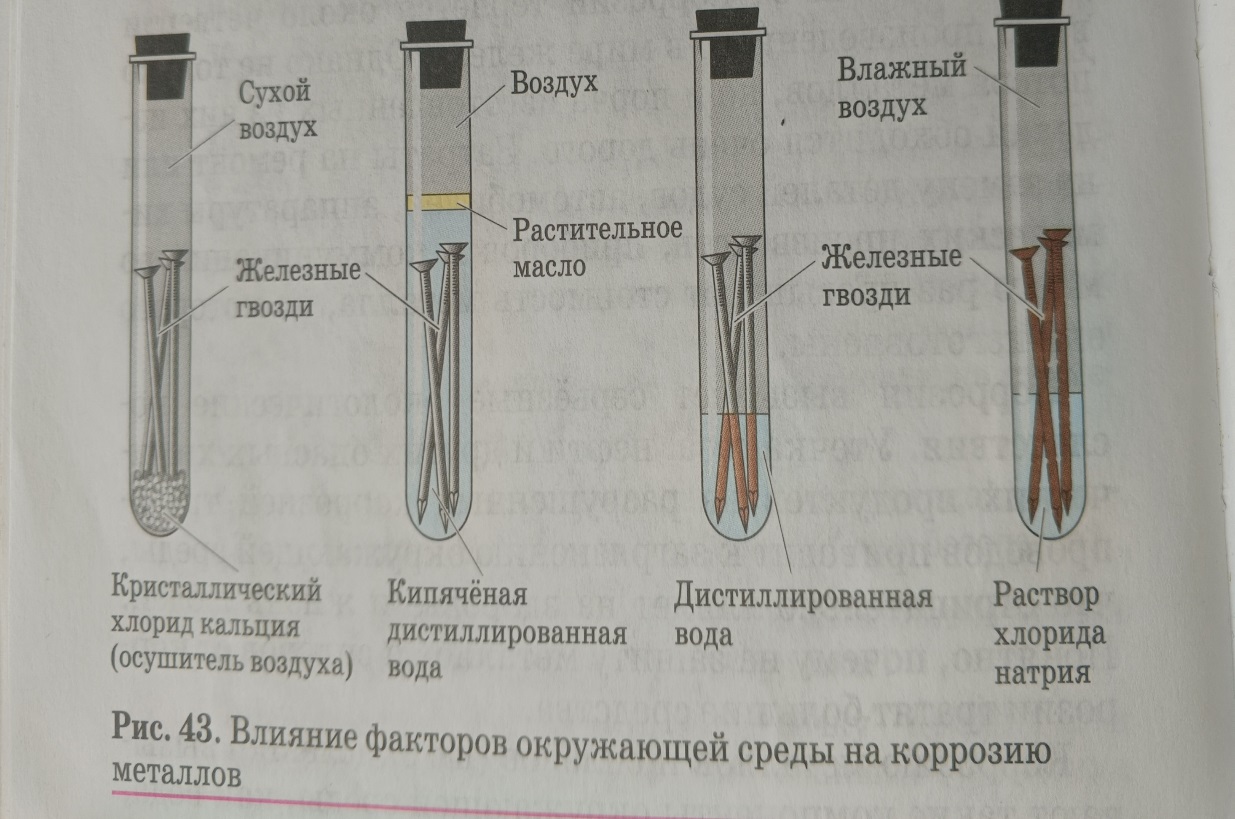 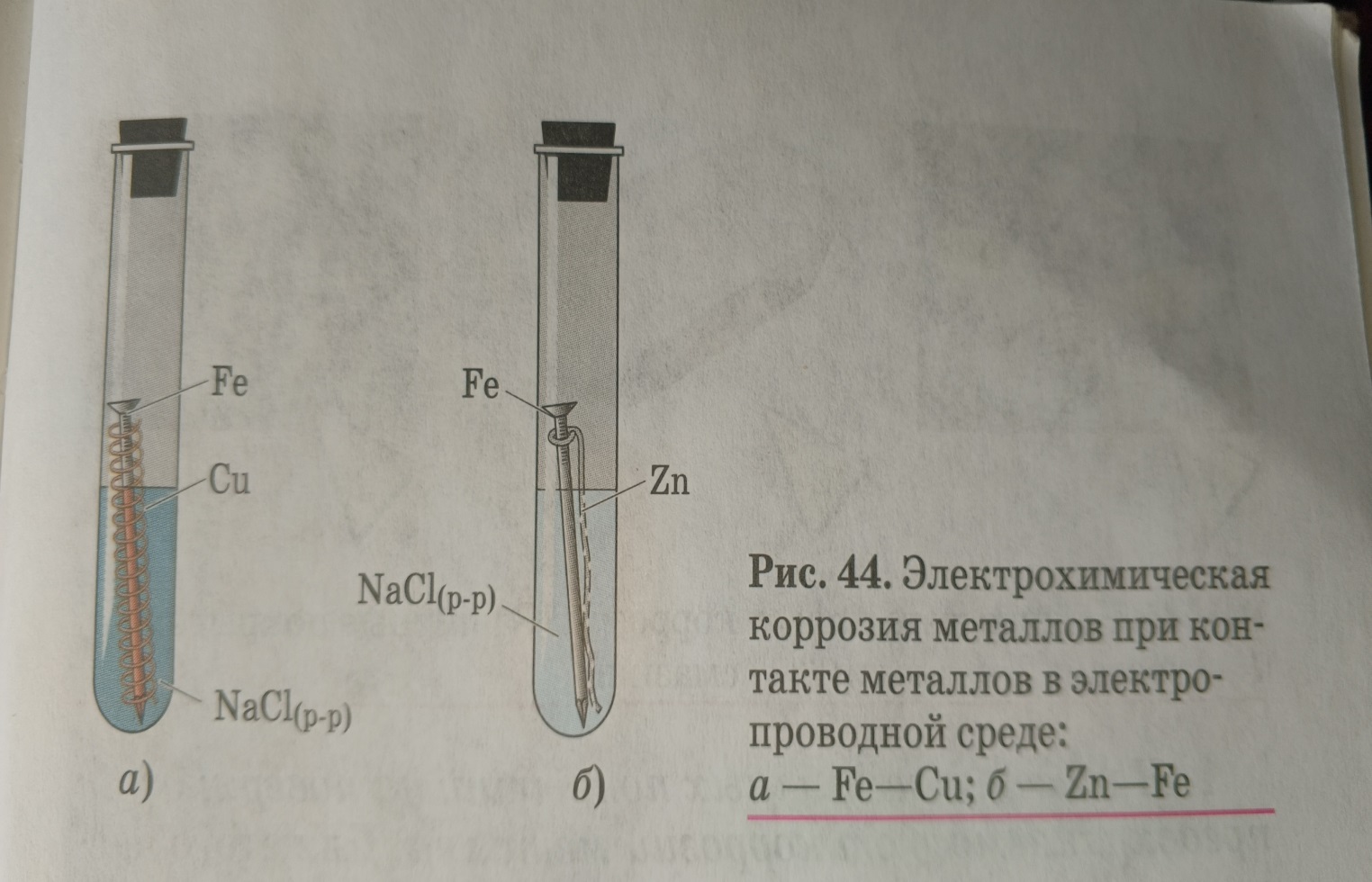 МЕТОДЫ БОРЬБЫ С КОРРОЗИЕЙ
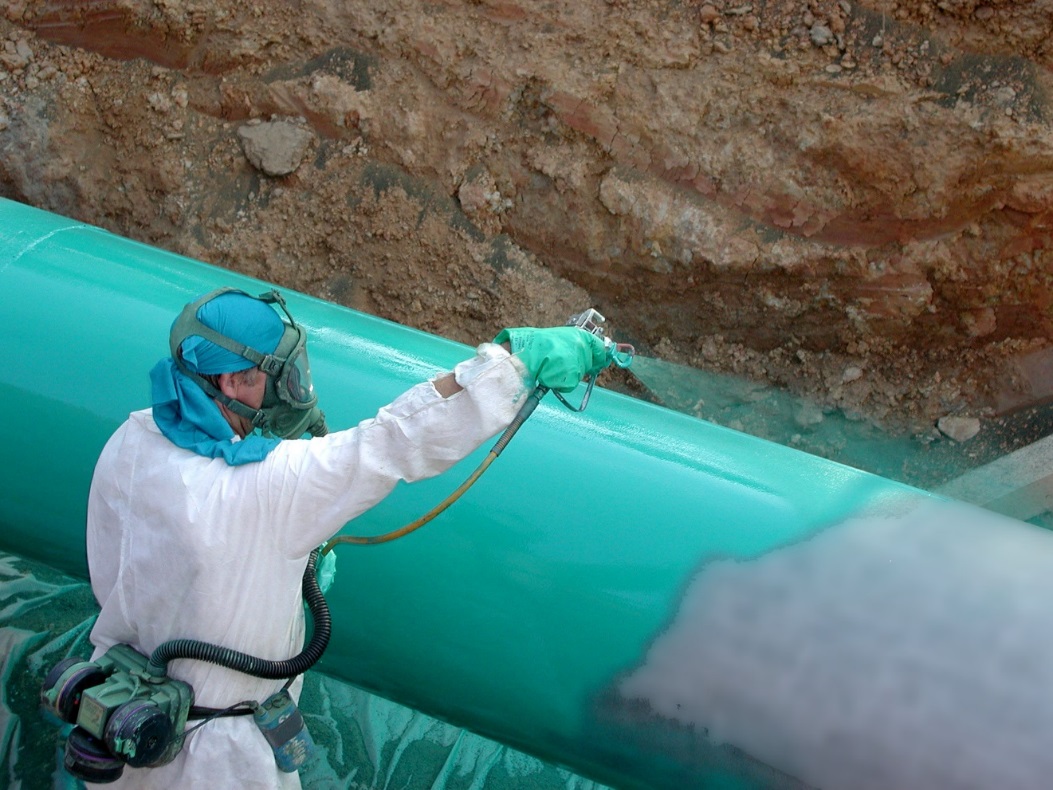 НАНЕСЕНИЕ ПОКРЫТИЙ НА ПОВЕРХНОСТИ ПРЕДОХРАНЯЕМОГООТ КОРРОЗИИ МЕТАЛЛА(НАНЕСЕНИЕ ЭМАЛИ, МАСЛЯННЫХ КРАСОК,ЛАКОВ
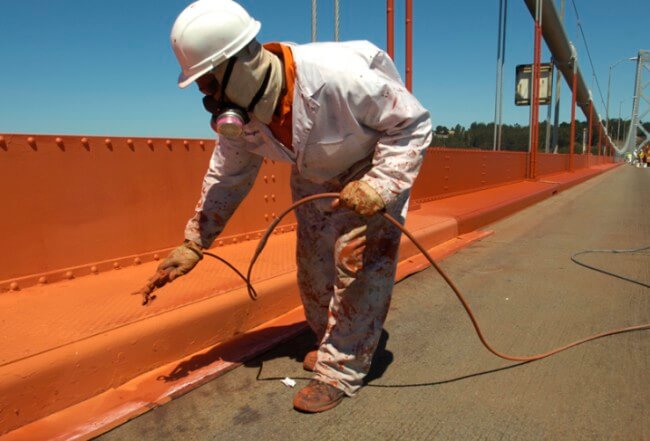 ИСПОЛЬЗОВАНИЕ НЕРЖАВЕЮЩЕЙ СТАЛИ
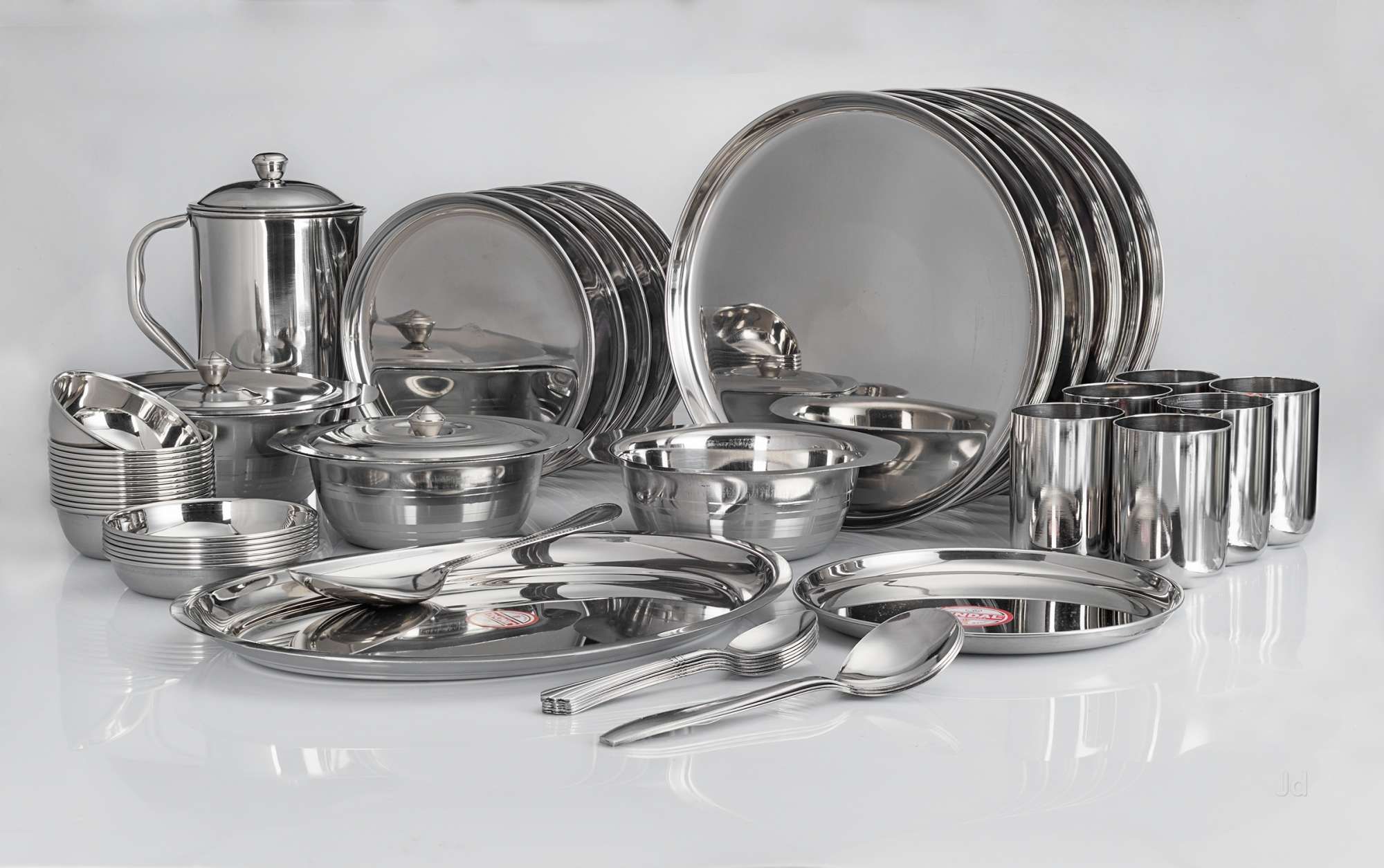 ИНГИБИТОРЫ КОРРОЗИИ
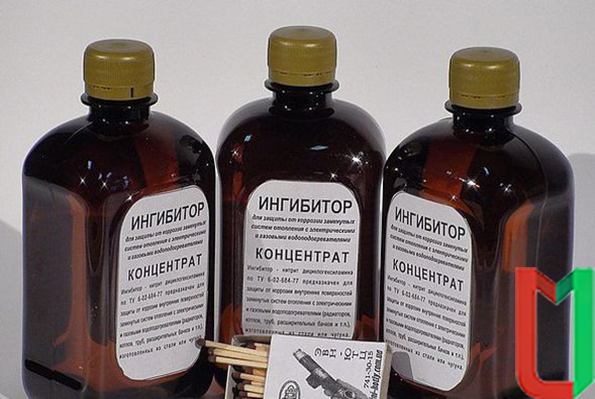 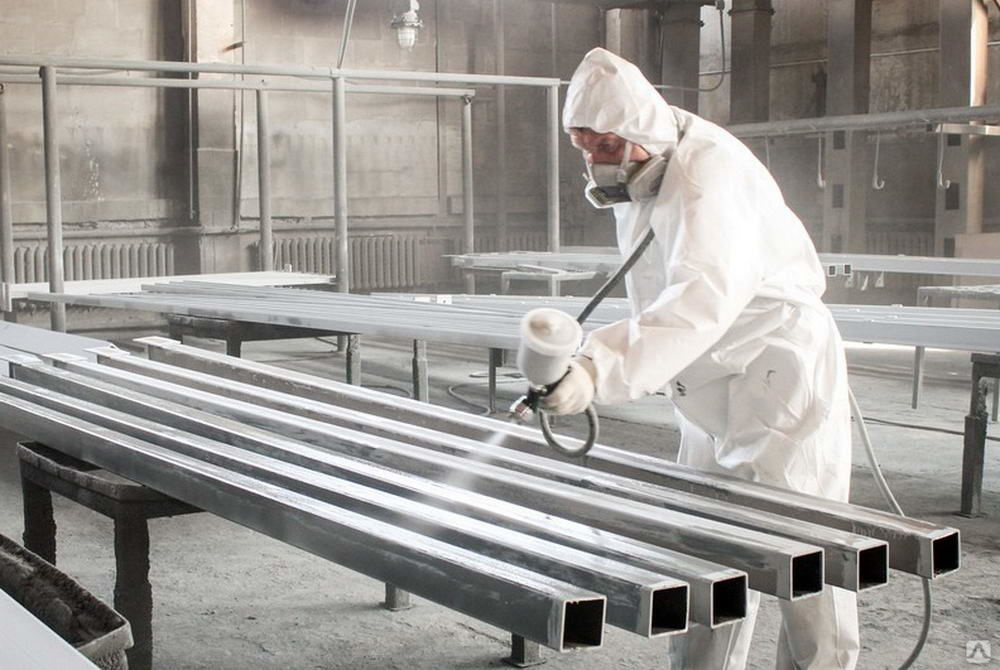 СОЗДАНИЕ КОНТАКТА С БОЛЕЕ АКТИВНЫМИМЕТАЛЛОМ - ПРОТЕКТОРОМ
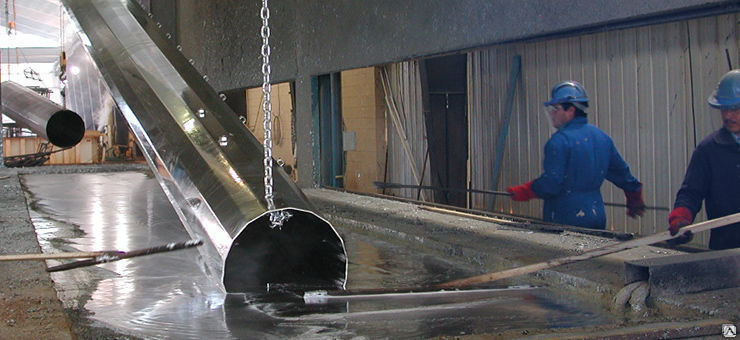 МЕДНЫЙ ВЕК
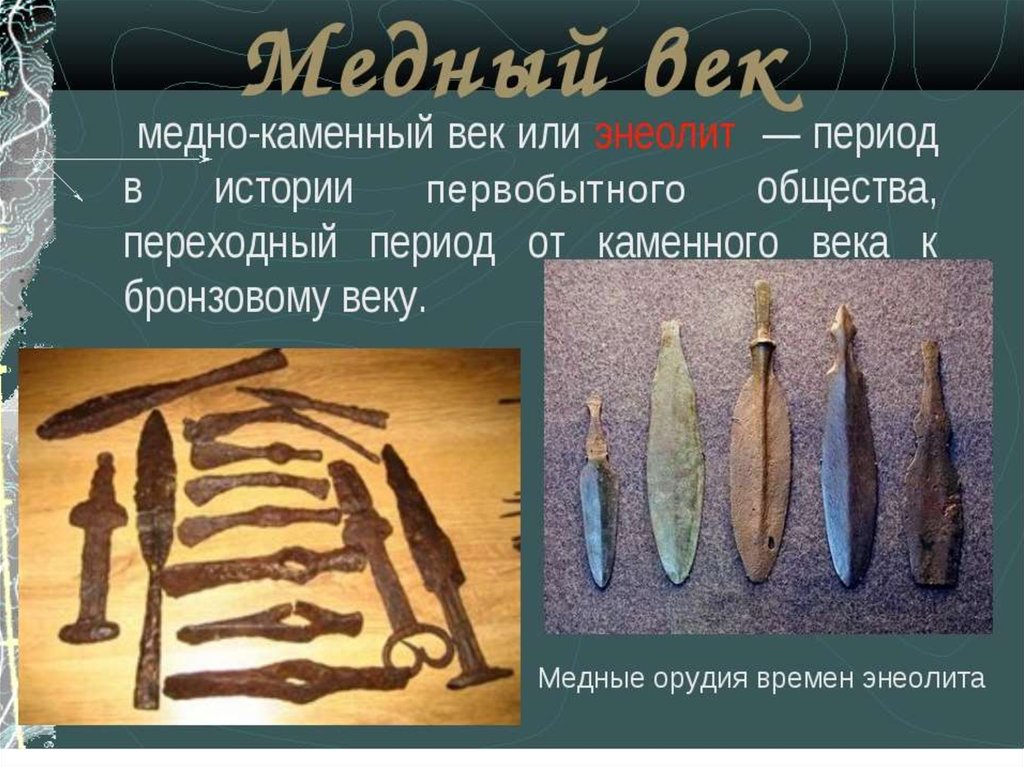 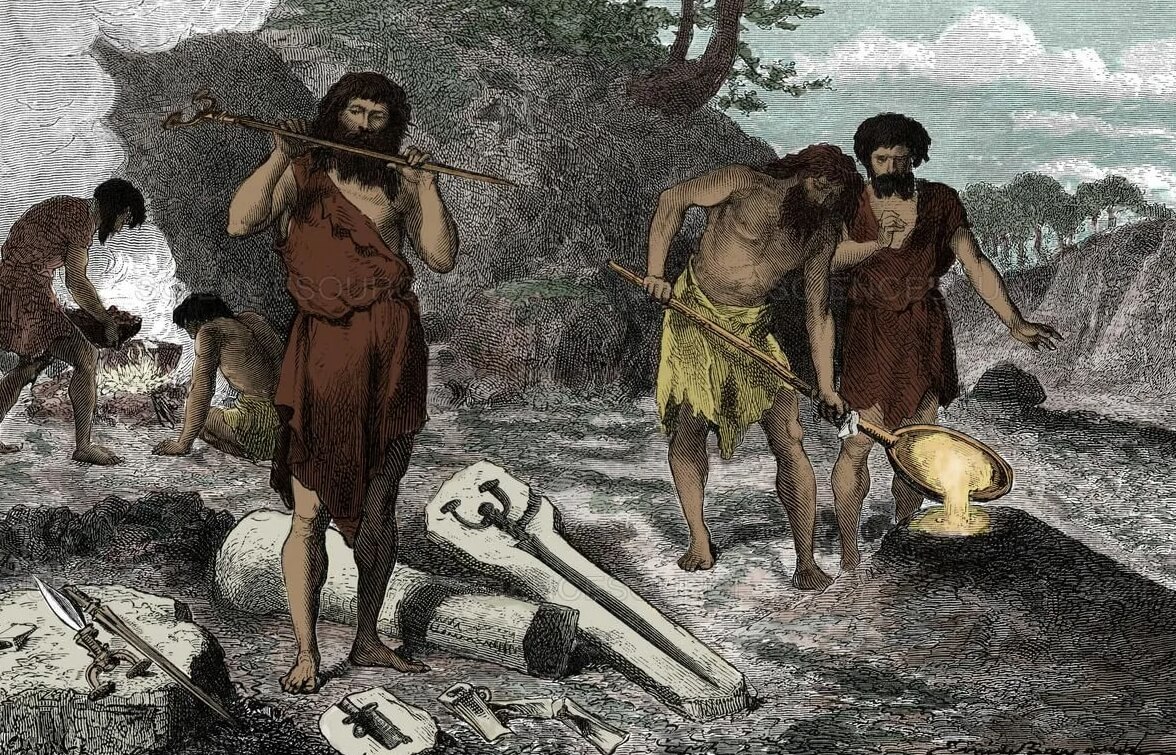 БРОНЗОВЫЙ ВЕК
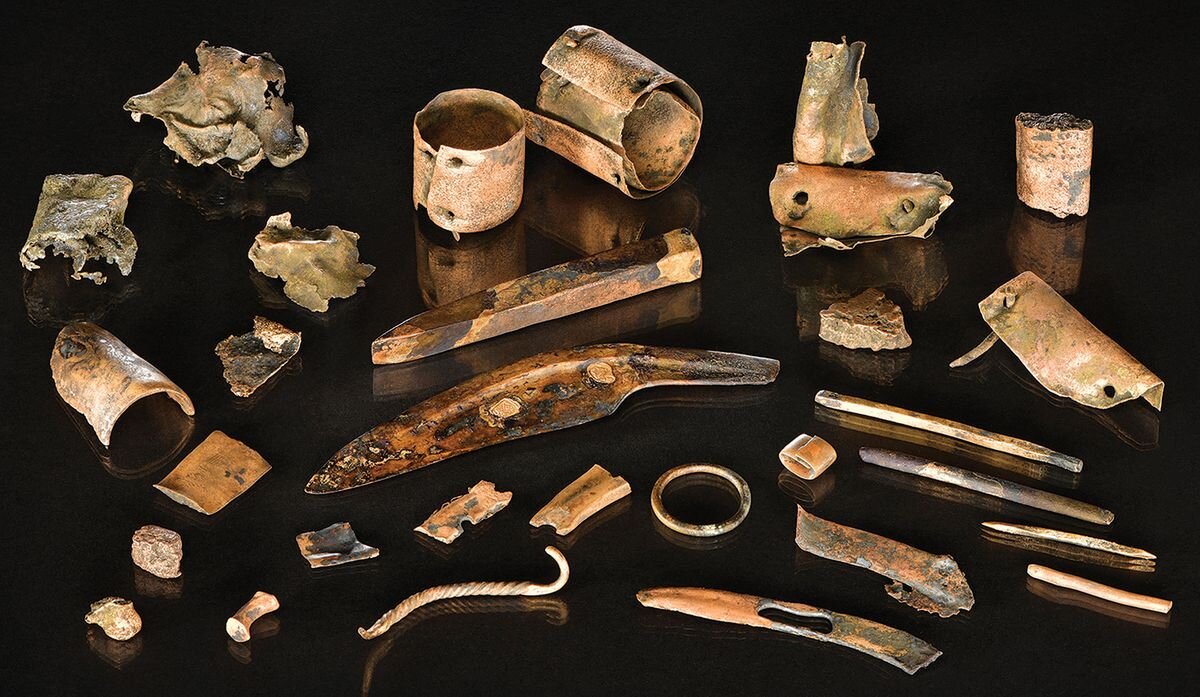 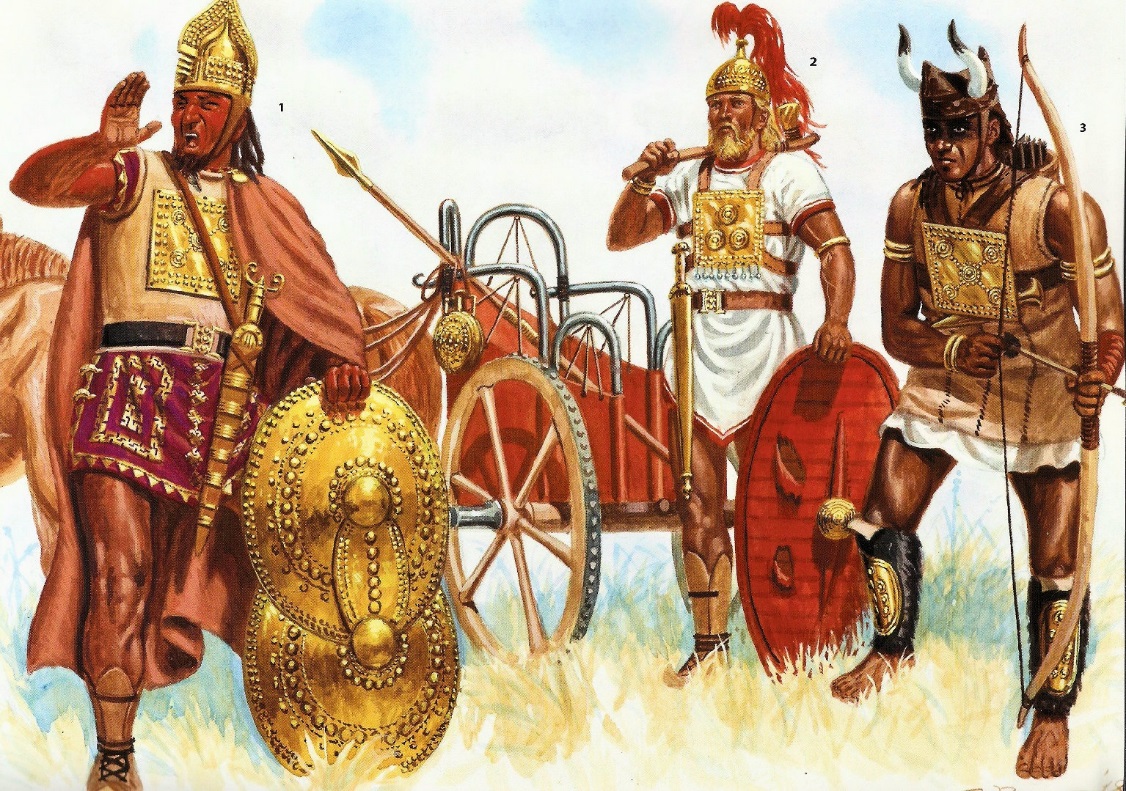 ЖЕЛЕЗНЫЙ ВЕК
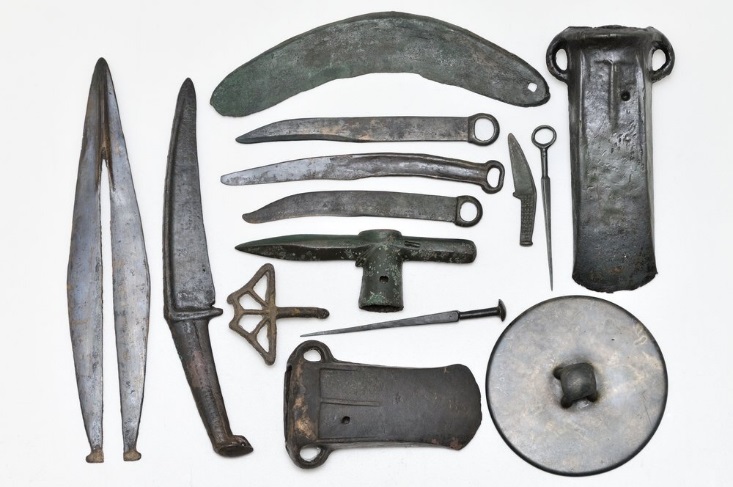 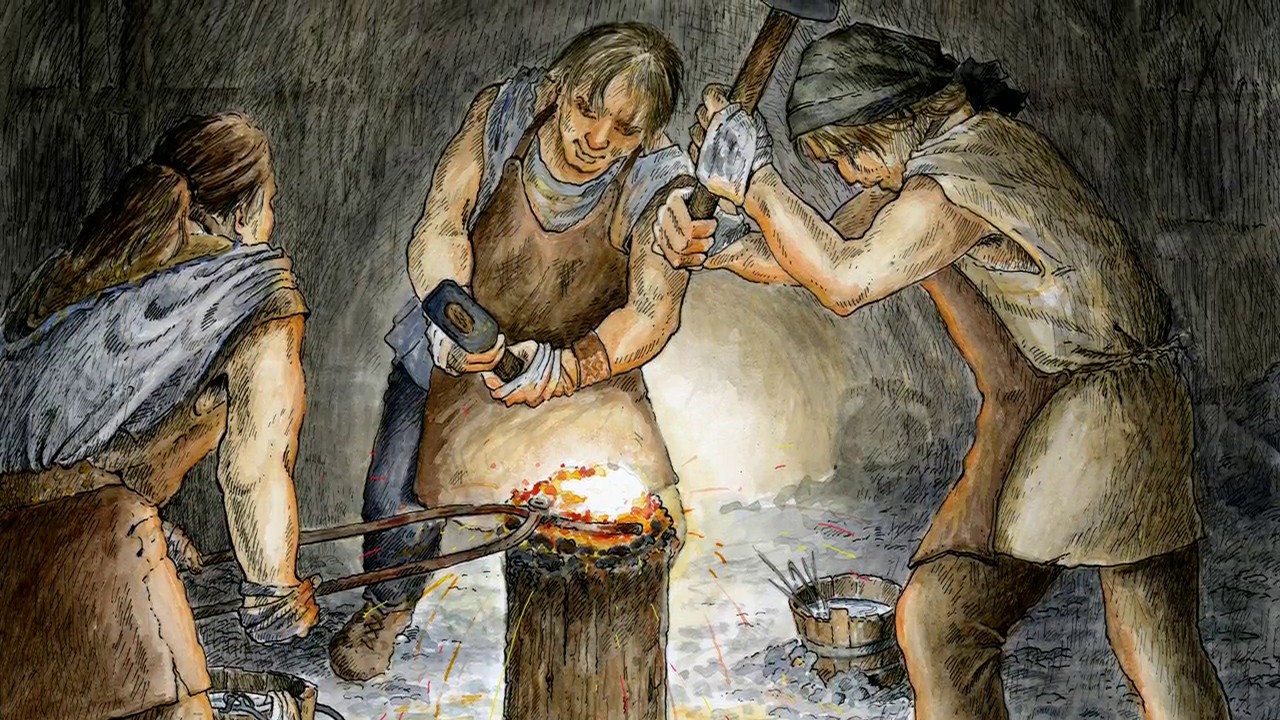 СТАНОВЛЕНИЕ ЦИВИЛИЗАЦИИ С ПОМОЩЬЮ МЕТАЛЛА
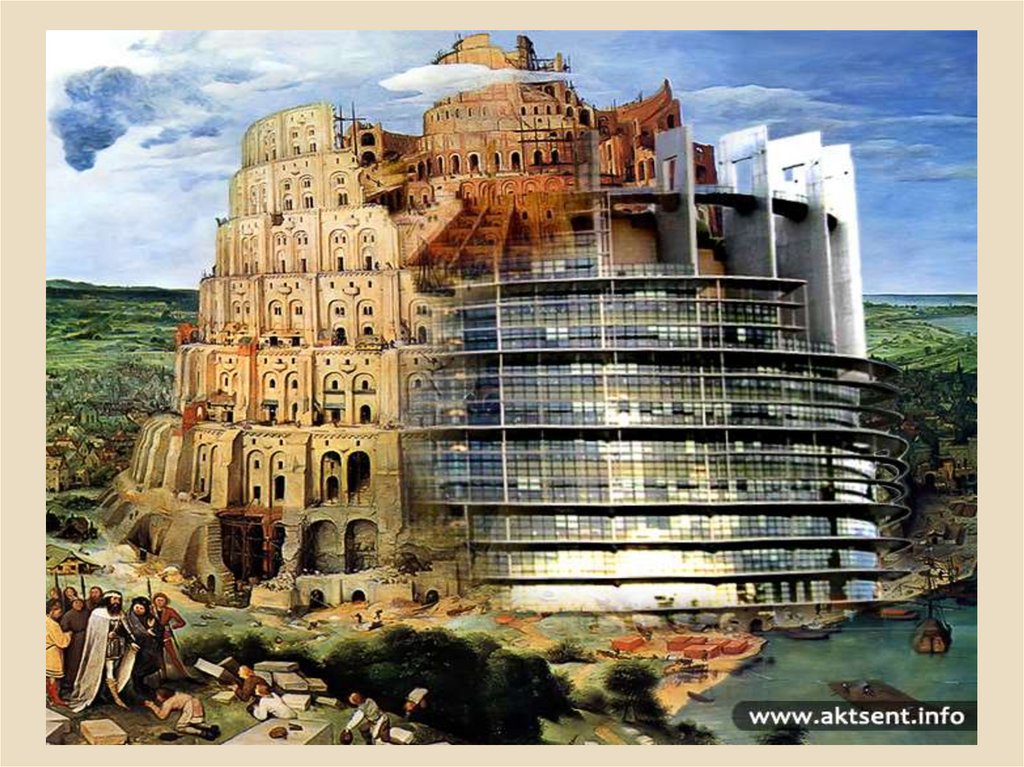